Підсумки роботи закладів охорони здоров’я міста Кропивницькогоза І квартал 2025 року
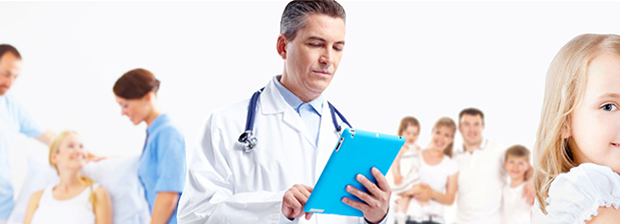 УПРАВЛІННЯ  ОХОРОНИ  ЗДОРОВ’Я
КРОПИВНИЦЬКОЇ
МІСЬКОЇ РАДИ
Станом на 1 квітня 2025 року у місті функціонують 7 лікувальних закладів із загальним ліжковим фондом 865 ліжок
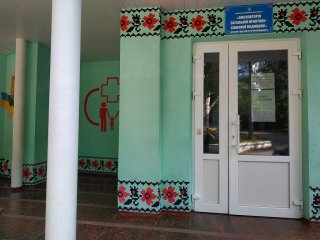 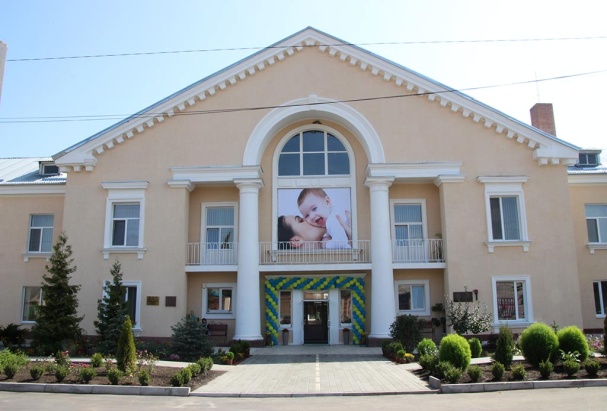 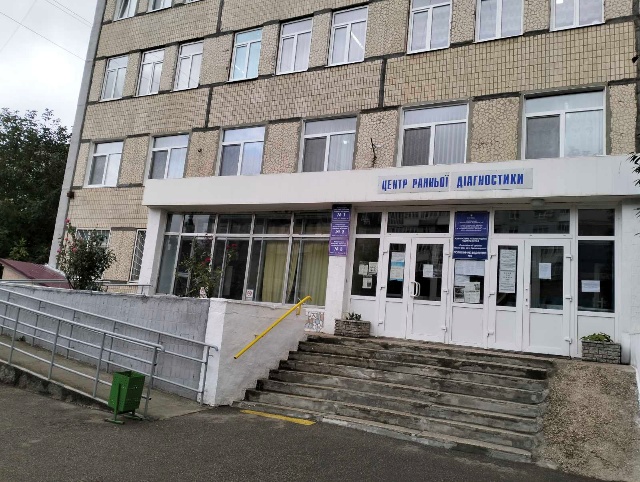 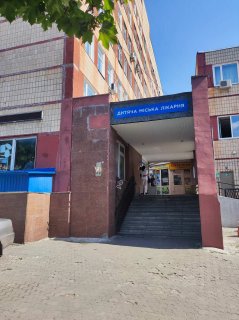 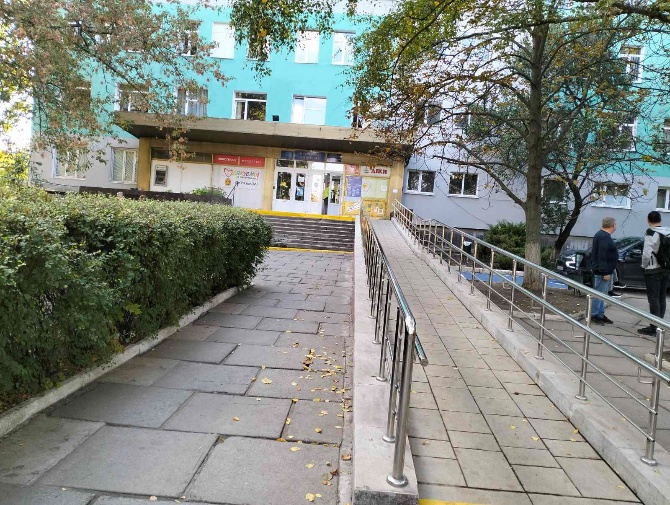 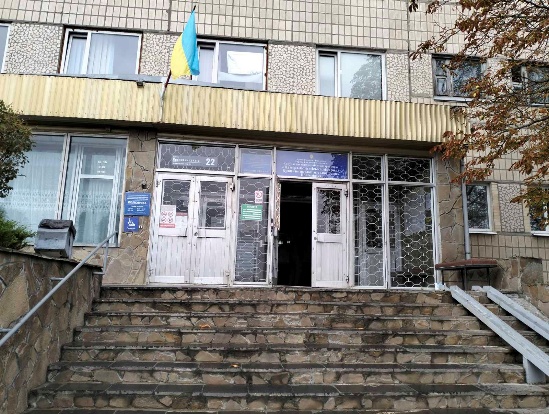 Кадрова ситуаціяЧисло штатних посад працівників -  2819,5 (аналогічний період 2024 року – 2942,5)
Забезпеченість медичними працівниками
(на 100 тис. нас.)
Число фізичних осіб медичних працівників
Забезпеченість населення сімейними лікарями
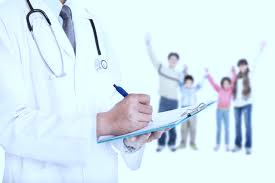 [Speaker Notes: БТІ не зроблено!]
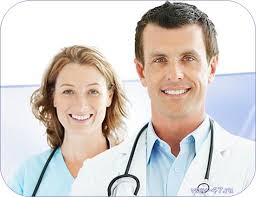 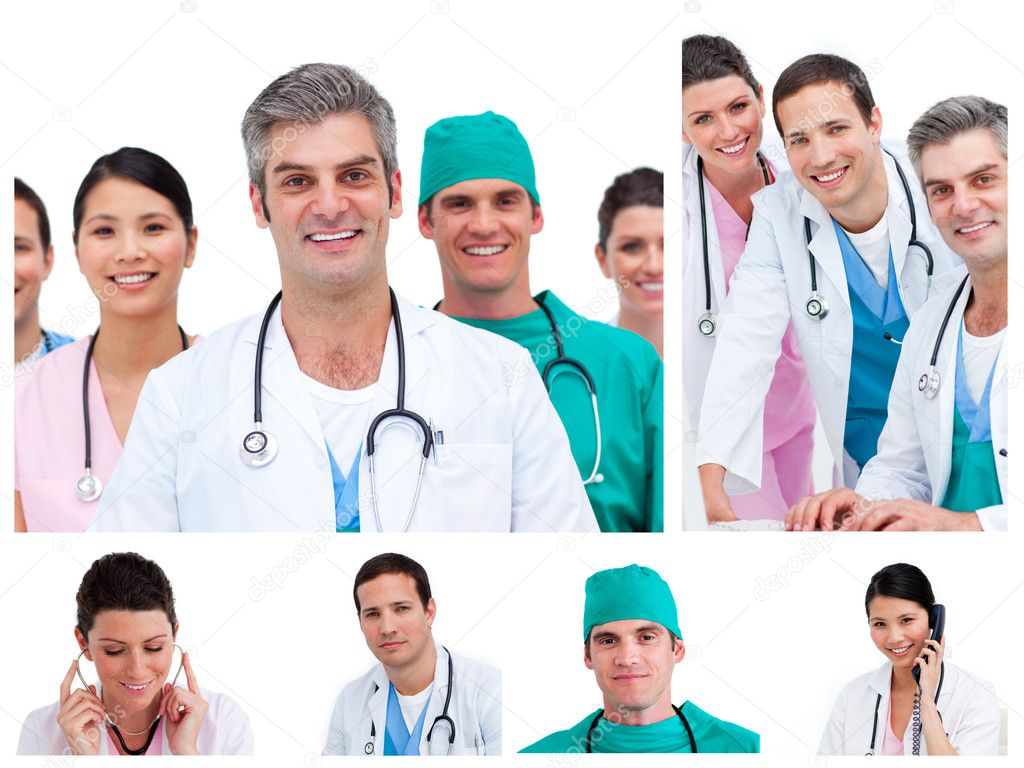 Показники демографії
Чисельність постійного населення         
 м. Кропивницького 
з с. Новим станом на 01.04.2025 року 
224 340 осіб
Народилося за даними РАЦСу – 326 осіб
Померло – 572 особи
Структура смертності дорослого населення у %
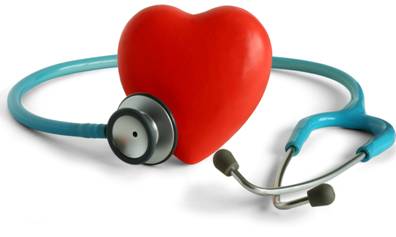 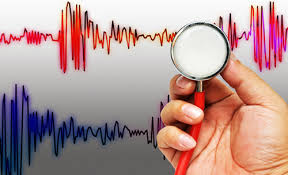 [Speaker Notes: БТІ не зроблено!]
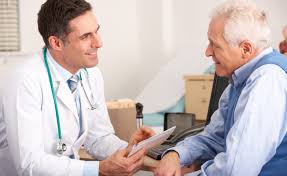 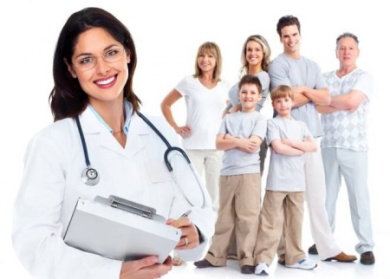 Кількість зареєстрованих декларацій з пацієнтами на 1.04.2025
В тому числі заключені декларації переселенцями з тимчасово окупованих територій, які постраждали у зв’язку зі збройною агресією російської федерації проти України (ВПО) – 6098 осіб, а саме:  
       дорослі - 3981 (жінки – 2478, чоловіки – 1503);
       діти  - 2117 осіб.
Станом на 01.04.2025 року кількість підписаних декларацій зменшилась в порівнянні з минулим роком  на 7,2% (на 01.04.2024 року було підписано 161573 декларацій).
[Speaker Notes: У БТІ Не готово]
Показники поширеності та захворюваності серед дорослого населення (на 100 тис. відповідного населення)
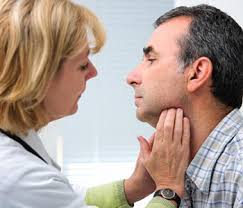 Поширеність
захворюваність
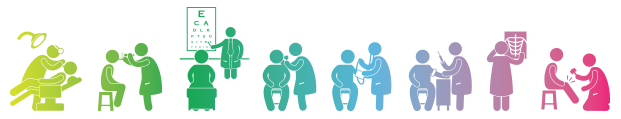 Серед підлітків показники поширеності та захворюваності (на 100 тис. відповідного населення)
Поширеність
захворюваність
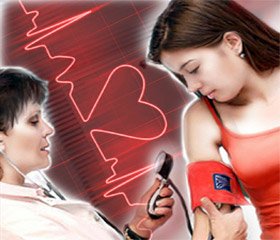 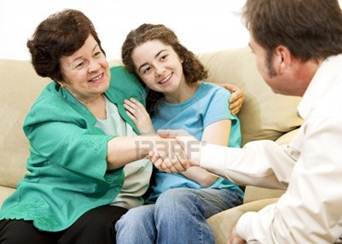 Показники поширеності та захворюваності дитячого населення (на 100 тис. відповідного населення)
Поширеність
захворюваність
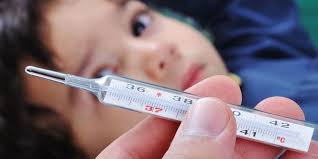 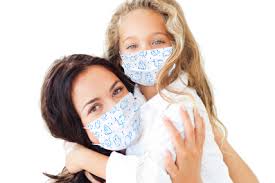 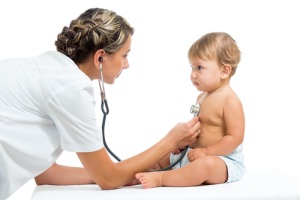 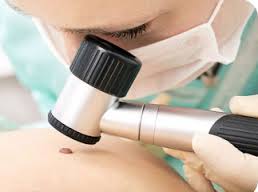 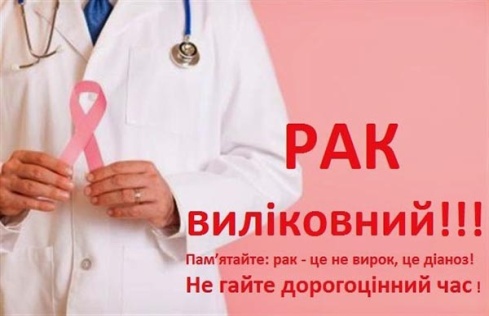 Показники  онкологічної служби
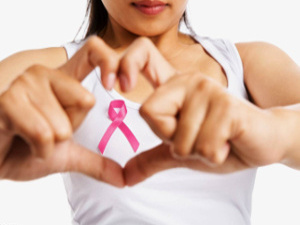 [Speaker Notes: У БТІ не готово!!!!]
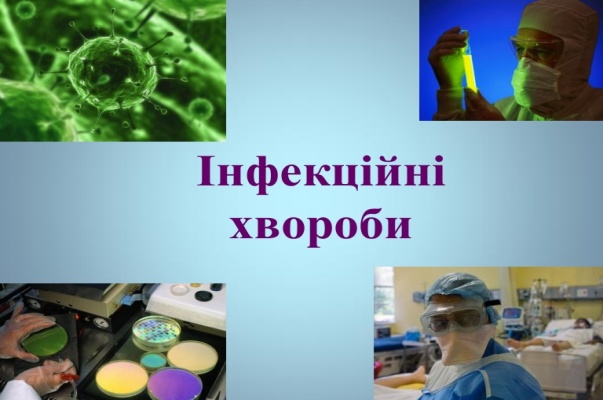 Показники інфекційної 
захворюваності
Зниження захворюваності:
вітряна віспа (0 проти 271,46 у 2024 році), 
хронічні гепатити на 18,2% (16,05 проти 19,61 у 2024 році).
Зростання захворюваності:
Гастроентероколіти встановленої етіології  на 33,3% (1,78 проти 1,34 у 2024 році); 
Грип складає 122,14 проти 13,82 у 2024 році;
Гастроентероколіти невстановленої етіології на 50%  ( 1,78 проти 0,89);  
ГРВІ на 1,4% ( 5994,92 проти  5911,56 у 2024 році).
Імунізація населення профщеплення проти:
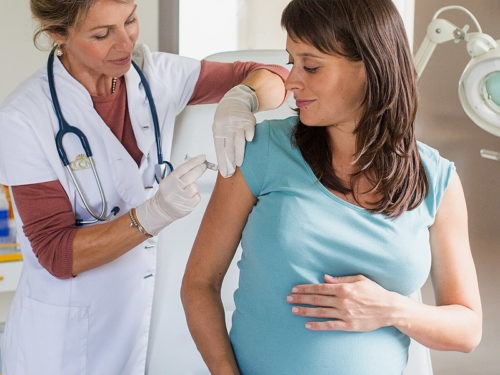 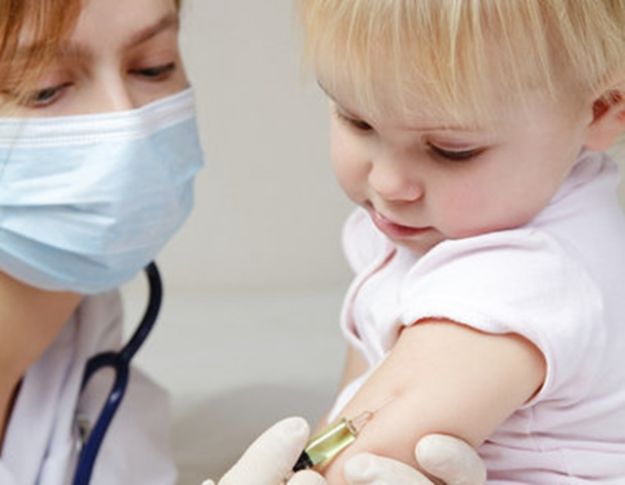 Кору
Дифтерії
Туберкульозу
Поліомієліту
Стаціонарна допомога
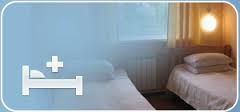 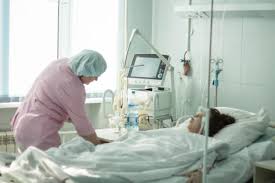 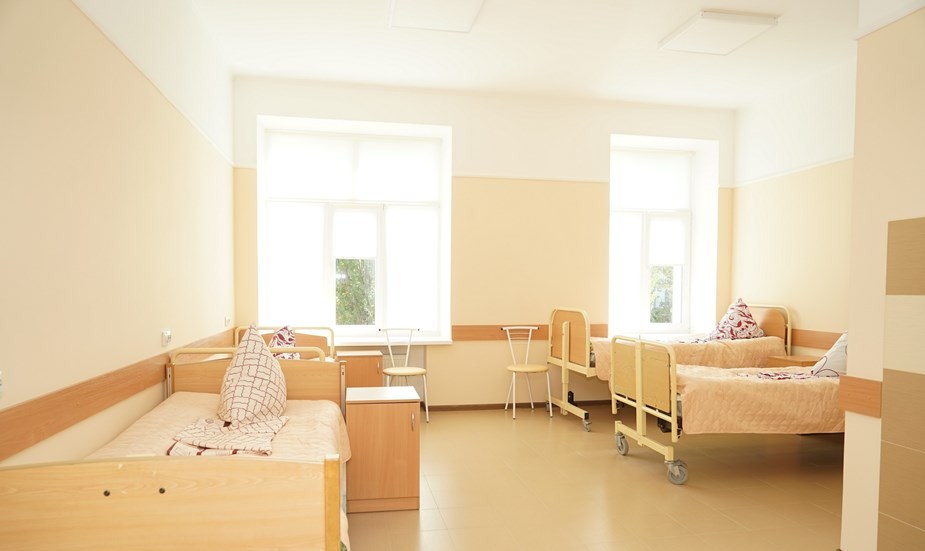 [Speaker Notes: Роботу по плану у БТІ не готово!!!]
Хірургічна допомога
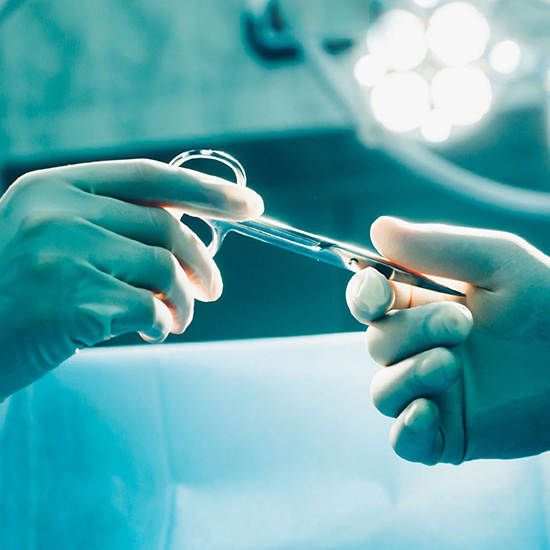 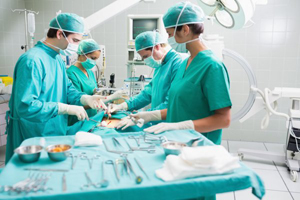 Робота акушерсько-гінекологічної та педіатричної служб
За даними РАЦСу
За даними 
Пологового відділення
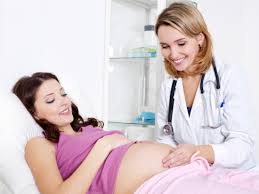 Інформація у проміле
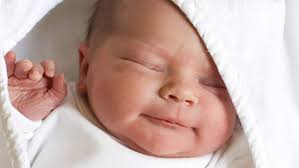 Інформація у проміле
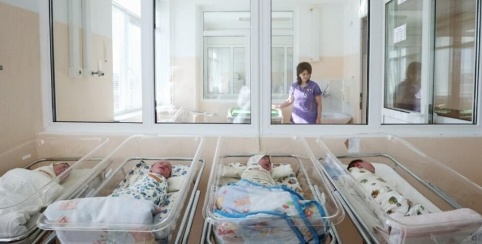 Амбулаторно-поліклінічна допомога
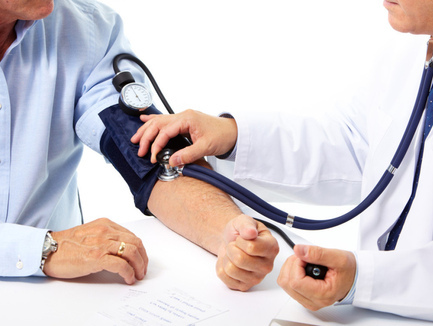 Виявлено захворювань 
при Проведенні профілактичних оглядів
Проліковані в 
денних стаціонарах та 
стаціонарах вдома
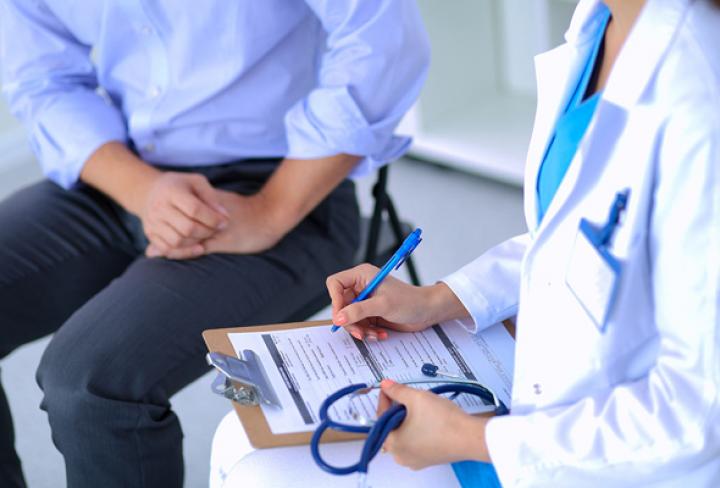 Медичне забезпечення ВПО
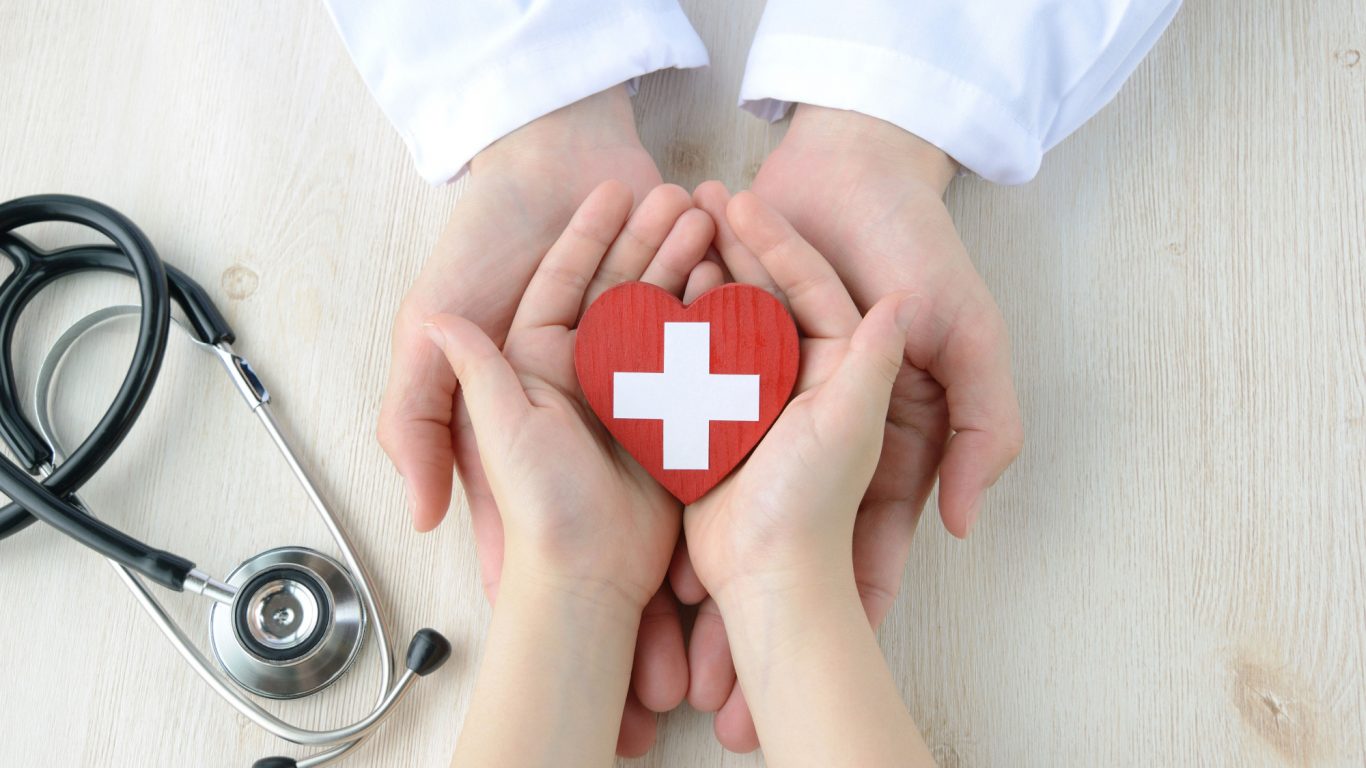 Психологічна допомога
У закладах охорони здоров’я комунальної власності міста психологічну допомогу надають  10 лікарів-психологів вторинної ланки  та 110 лікарів первинної ланки. За 1 квартал 2025 року за психологічною допомогою звернулись та отримали допомогу 1506 осіб (в т.ч. 64 дитини), лікарями первинної ланки надано допомогу 703 особам (в т.ч. 43 дитини), із них - 86 ВПО (в т.ч. 14 дітей); лікарями вторинної ланки – 803 особи (в т.ч. 21 дитина), із них 223 ВПО (в т.ч. 21 дитина).
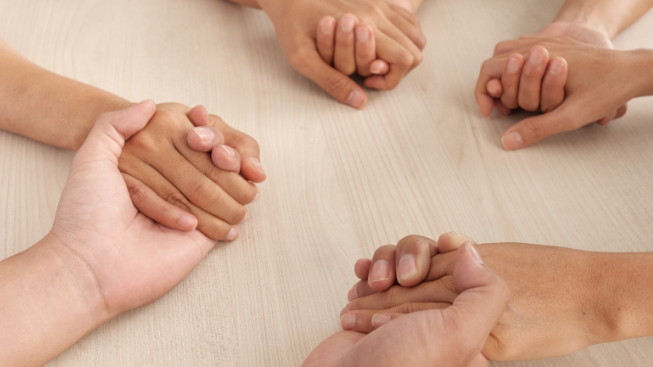 Одноразову консультацію отримали 127 осіб в стаціонарі.
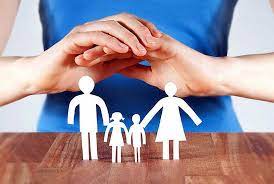 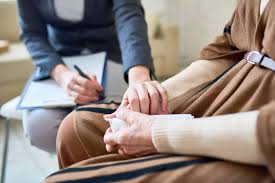 Медична реабілітація
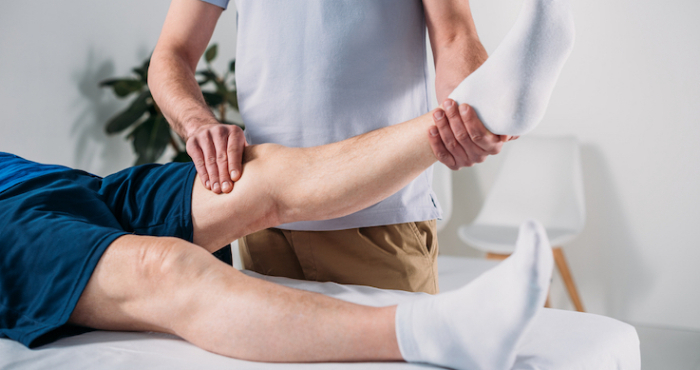 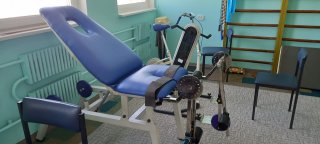 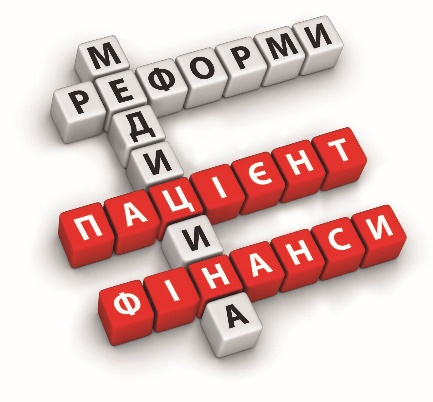 Виконання бюджету
І квартал 2025 року
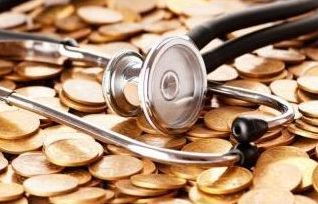 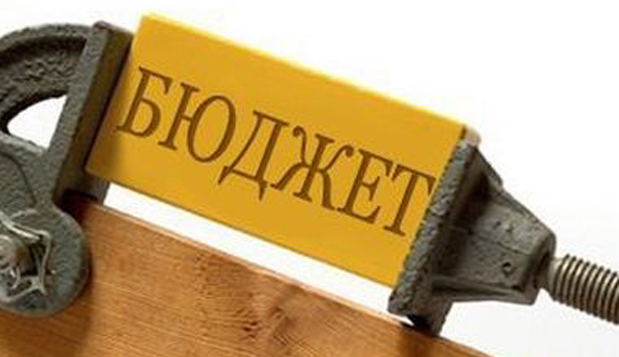 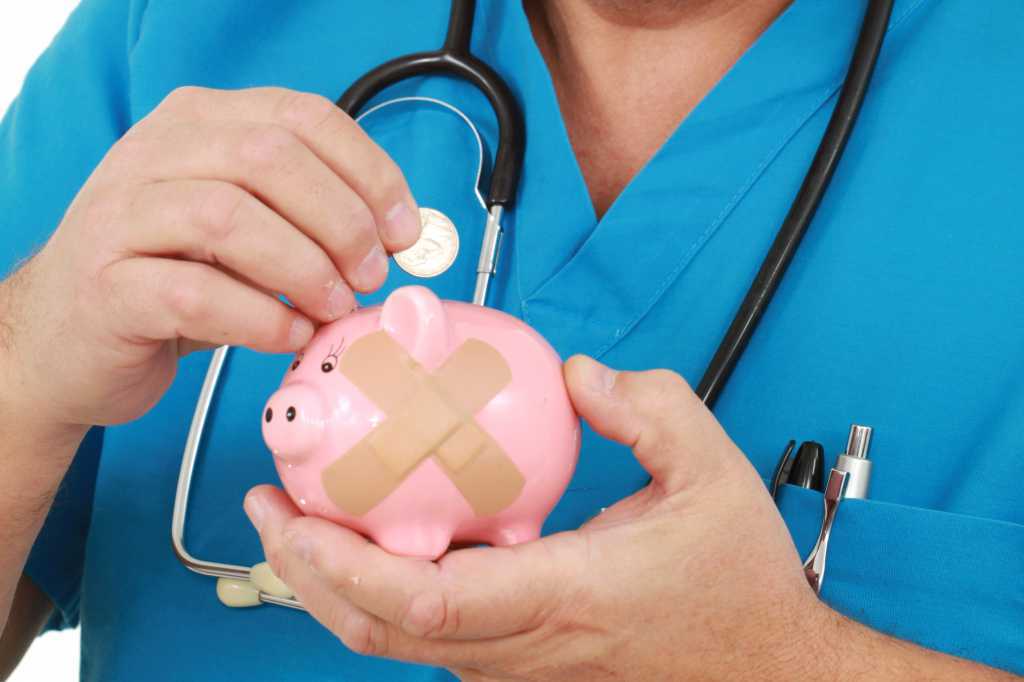 Станом на 01 квітня 2025 року на галузь «Охорона здоров’я» м.Кропивницького на 2025 рік по загальному фонду затверджено з усіма уточненнями обсяг видатків у сумі 90 403,7 тис.грн. у т.ч.:
Профінансовано галузь охорони здоров’я міста Кропивницького за 1 квартал 2025 року на загальну суму 22 407,5 тис. грн, що становить на 94,6% до плану січень-березень 2025 року.
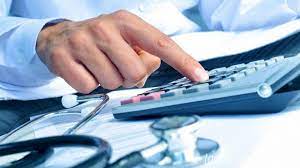 З загальної суми профінансованих видатків загального фонду спрямовано на:
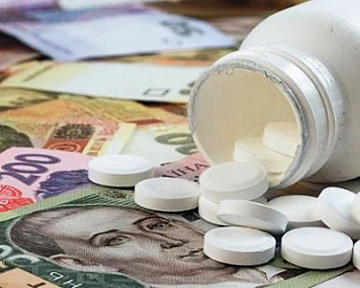 оплату праці з нарахуваннями – 698,1 тис. грн (3,1 %);
придбання медикаментів та перев’язувальних матеріалів – 711,8 тис. грн (3,2 %); 
 придбання продуктів харчування – 39,1  тис. грн (0,2 %); 
 оплату енергоносіїв та комунальних послуг – 18 549,2 тис. грн (84,0 %)відшкодування витрат, пов’язаних з відпуском лікарських засобів за рецептами лікарів безоплатно і на пільгових умовах громадянам, які мають на це право відповідно до законодавства та на пільгове зубопротезування – 2 068,8 тис. грн (9,4 %);
придбання предметів, матеріалів та інвентарю – 21,8 тис. грн (0,1 %).
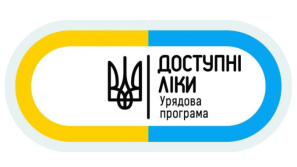 За І квартал 2025 року до комунальних некомерційних підприємств надійшло від Національної служби здоров’я України коштів на загальну суму – 156 562,5 тис.грн.:
Використано коштів НСЗУ за І квартал 2025 року усього на суму 161 760,5 тис. грн, у тому числі на: 
оплату праці з нарахуваннями – 147 717,7 тис. грн (91,3 %);
придбання медикаментів та перев’язувальних матеріалів – 6 533,1  тис. грн (4,0 %); 
придбання продуктів харчування – 2 681,9  тис. грн (1,7 %); 
оплату енергоносіїв та комунальних послуг – 22,7 тис грн;   
придбання предметів, матеріалів та інвентарю – 1 620,7 тис. грн (1,0 %); 
оплату послуг (крім комунальних) – 2 627,3 тис. грн (1,6 %);
навчання персоналу – 11,9 тис. грн;
інші видатки (податки та збори) – 130,8 тис. грн (0,1%);
виплату пенсій і допомоги (відшкодування Пенсійному фонду виплат по пільгових пенсіях при достроковому виході на пенсію) – 380,2 тис. грн   (0,2 %);   
придбання обладнання і предметів довготривалого користування – 34,2 тис. грн (0,1%).
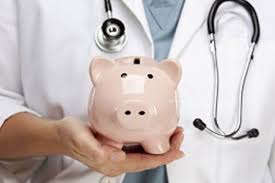 За І квартал 2025 року до комунальних некомерційних підприємств надійшло власних надходжень до спеціального фонду у сумі – 9 367,5 тис.грн.:
благодійних внесків – 0,2 тис. грн, 
від здачі в оренду майна – 2 185,9 тис. грн; 
від послуг, що надаються бюджетними установами (медичні огляди) - 4 166,6  тис. грн;
від реалізації майна – 17,8 тис. грн;
% від депозитів – 2 860,3 тис. грн;
інші (судові штрафи та рішення) – 96,0 тис. грн;
страхові відшкодування – 40,7 тис. грн.
За І квартал 2025 року комунальними некомерційними підприємствами використано власних надходжень до спеціального фонду у сумі – 13 915,4 тис.грн.:
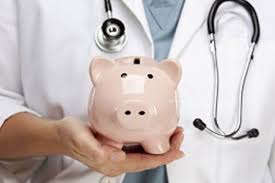 безоплатними лікарськими засобами у разі амбулаторного лікування окремих груп населення за певними категоріями захворювань, зокрема хворих на рідкісні (орфанні) захворювання, ветеранів війни та членів їх сімей - 1 647,1тис. грн;
дітей з інвалідністю  медичними виробами (підгузками та ін.) – 89,6 тис. грн;
осіб з інвалідністю медичними виробами (кало-, сечоприймачами та ін.) - 165,2 тис. грн;
пільгових категорій населення безкоштовним зубопротезуванням та лікуванням стоматологічних захворювань, у тому числі учасників АТО/ООС, бойових дій у зв’язку з військовою агресією російської федерації проти України та членів  їх сімей – 704,8 грн;
стаціонарної та амбулаторної медичної допомоги ветеранів війни, учасникам бойових дій в АТО/ООС у зв’язку з військовою агресією російської федерації проти України та членам їх сімей – 44,5 тис. грн;
дітей, хворих на цукровий діабет, ланцетами та інсуліновими голками – 222,1 тис. грн;
молочними сумішами дітей першого року життя, народжених від  ВІЛ-інфікованих матерів – 56,7 тис. грн;
вакцинами  закладів охорони здоров'я у разі відсутності централізованих постачань – 86,4 тис. грн;
проведення медичних оглядів працівників бюджетних закладів –76,4 тис. грн;
підтримки комунальних некомерційних підприємств  - 18 549,4 тис. грн;
інформаційно-технічне забезпечення та медична статистика по галузі охорони здоров'я  - 446,6 тис. грн.
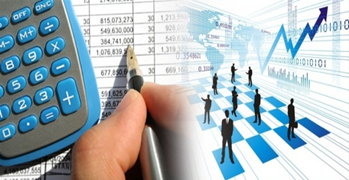 Аналіз роботи за зверненнями громадян
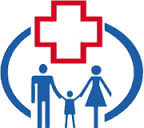 Розподіл по характеру звернень:
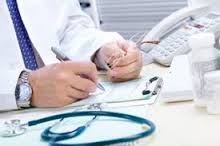 Основні питання, що порушуються у зверненнях громадян:
Розподіл звернень
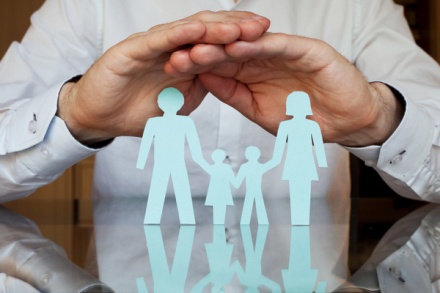 За видами:
Протягом І кварталу 2025 року надійшло129 звернень.
Звернення надійшли через:
За результатами розгляду:
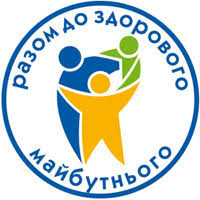 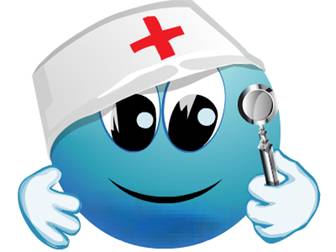